INSPECTORATUL ȘCOLAR JUDEȚEAN COVASNA
ÎNTÂLNIREA DE LUCRU AL PROFESORILOR DE MATEMATICĂ
JUDEŢUL COVASNA
12-15 SEPTEMBRIE 2017
ORDINEA DE ZI
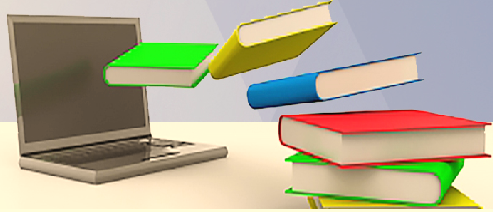 Diagnoza procesului educațional, pentru disciplina matematică la nivelul județului, pentru anul școlar 2016-2017: 
 Analiza rezultatelor obținute de elevi în cadrul examenelor naționale
 Examenul de evaluare al elevilor de clasa  a VIII-a
 Examenul de bacalaureat sesiunea iunie-iulie 2017
 Analiza rezultatelor elevilor la olimpiadele și concursurile școlare
 Resurse umane; Examenul de definitivare / titularizare
ORDINEA DE ZI
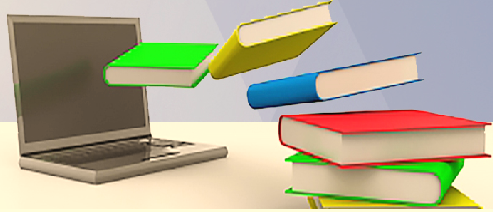 Cadrul normativ privind organizarea procesului de învățare la disciplina matematică în anul școlar 2017-2018
Structura anului şcolar 2017-2018
Planuri –cadru, programe şcolare şi manuale valabile în 2017-2018
Olimpiade şi concursuri în anul şcolar 2017-2018
Examene şi Evaluări naţionale în  anul școlar 2017-2018 
Priorităţi ale educaţiei pentru anul şcolar 2017-2018 
Priorități la nivel național ale învățământului matematic
Măsuri ameliorative propuse pentru anul școlar 2017-2018
Diverse
EVALUAREA NAȚIONALĂ 2017
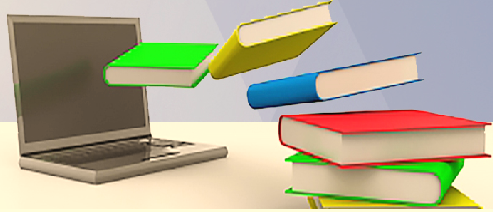 OBS. 
Număr de elevi existenți la sfârșitul 
anului școlar 2016-2017: 1954 elevi
OBS. 
Un număr de 147 de elevi 
promovați nu s-au înscris 
pentru susținerea Evaluării Naționale
EVALUAREA NAȚIONALĂ 2017
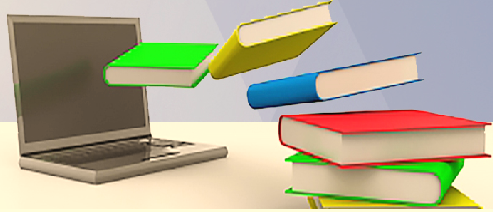 REZULTATE GENERALE:
Procentul mediilor generale de 5 și peste 5:
înainte de contestații – 71,80%
după contestații – 71,80%
STATISTICA PRIVIND NUMĂRUL DE CONTESTAȚII DEPUSE
EVALUAREA NAȚIONALĂ 2017
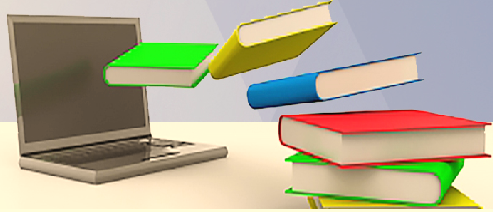 REZULTATE GENERALE DUPĂ CONTESTAȚII
EVALUAREA NAȚIONALĂ 2017
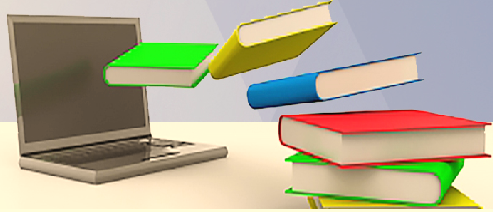 REZULTATE PE DISCIPLINE
EVALUAREA NAȚIONALĂ 2017
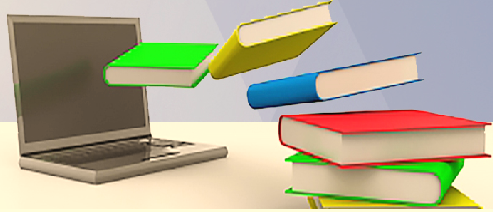 EVALUAREA NAȚIONALĂ 2017
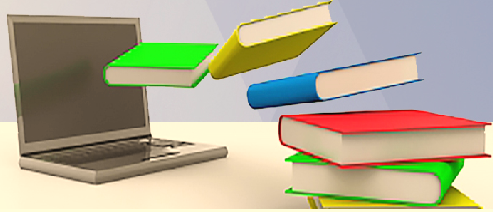 REZULTATE COMPARATIVE JUDEȚUL COVASNA – NIVEL NAȚIONAL
EVALUAREA NAȚIONALĂ 2017
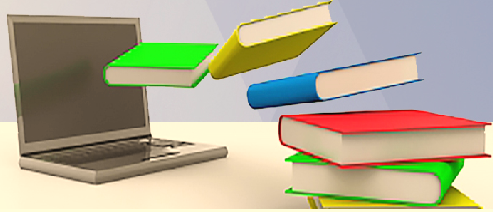 REZULTATE ÎN FUNCȚIE DE MEDIUL DE PROVENIENȚĂ
REZULTATE ÎN FUNCȚIE DE SECȚIA DE PREDARE
EVALUAREA NAȚIONALĂ 2017
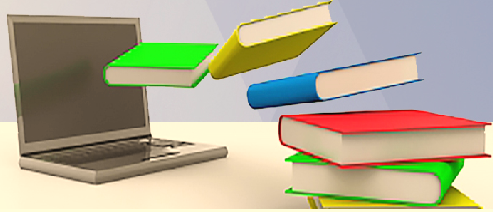 REZULTATE GENERALE ȘI PE DISCIPLINE ÎN FUNCȚIE DE ZONĂ A JUDEȚULUI
EVALUAREA NAȚIONALĂ 2017
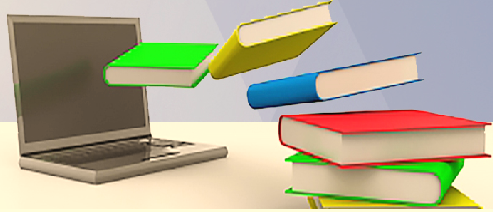 ANALIZA COMPARATIVĂ EN 2010-2017
PROCENTUL MEDIILOR PESTE 5:
EVALUAREA NAȚIONALĂ 2017
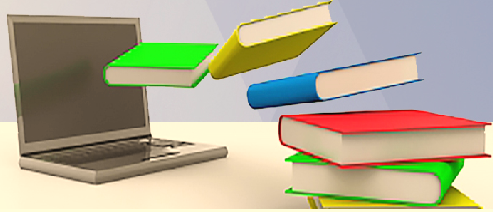 ANALIZA COMPARATIVĂ  SIMULARE – EVALUARE NAȚIONALĂ
PROCENTUL MEDIILOR PESTE 5, RESPECTIV 
PROCENTUL ELEVILOR CU TOATE NOTELE PESTE 5:
EVALUAREA NAȚIONALĂ 2017
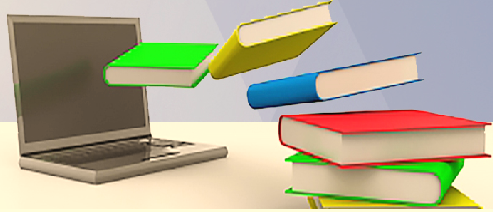 ANALIZA COMPARATIVĂ PE DISCIPLINE:
EVALUAREA NAȚIONALĂ 2017
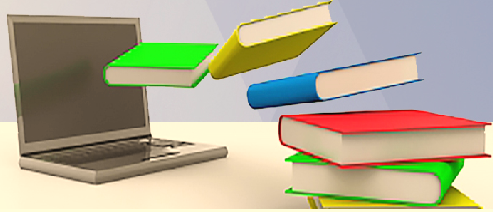 EVALUAREA NAȚIONALĂ 2017
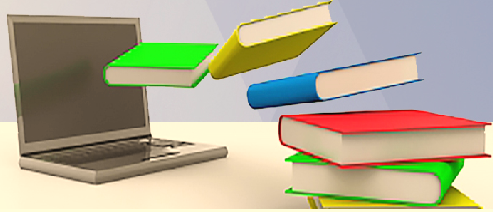 Rezultate pe şcoli -  Matematică (60,77%)
SFÂNTU GHEORGHE
EVALUAREA NAȚIONALĂ 2017
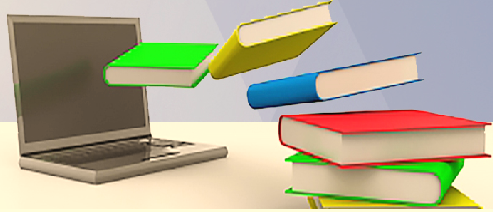 ZONA SFÂNTU GHEORGHE
EVALUAREA NAȚIONALĂ 2017
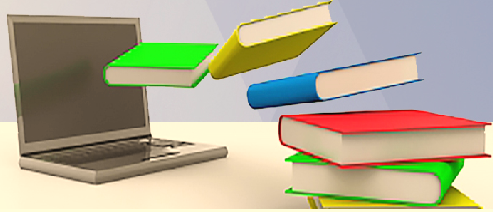 ZONA TÂRGU SECUIESC
EVALUAREA NAȚIONALĂ 2017
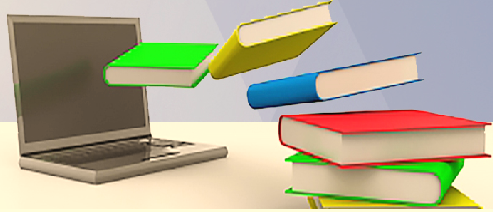 Rezultate pe şcoli -  Matematică (60,77%)
BARAOLT
EVALUAREA NAȚIONALĂ 2017
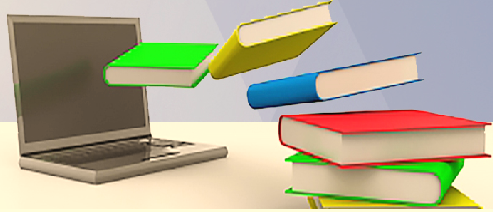 Rezultate pe şcoli -  Matematică (60,77%)
COVASNA
EVALUAREA NAȚIONALĂ 2017
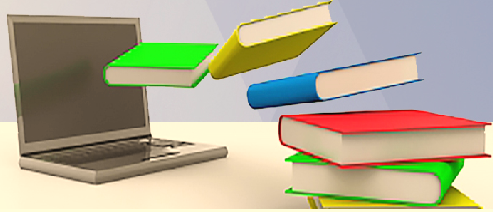 Rezultate pe şcoli -  Matematică (60,77%)
ÎNTORSURA BUZĂULUI
STAREA ABSOLVENȚILOR DE LICEU	LA SFÂRȘITUL ANULUI ȘCOLAR
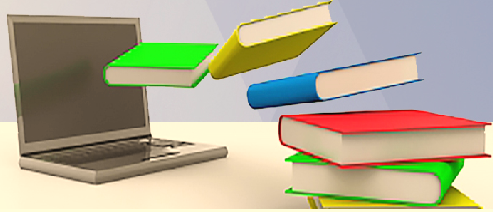 ÎN FUNCȚIE DE SECȚIA DE PREDARE
OBS. (2)=(3)+(4)+(5)
	(2)=(4)+(5)+(6)+(7)
PREGĂTIREA ELEVILOR PENTRU 						EXAMENUL DE BACALAUREAT
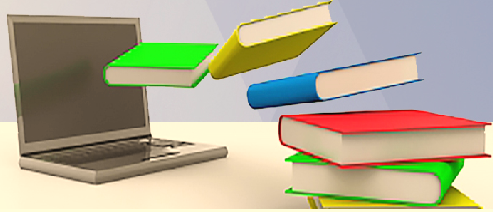 PREGĂTIREA ELEVILOR PENTRU 						EXAMENUL DE BACALAUREAT
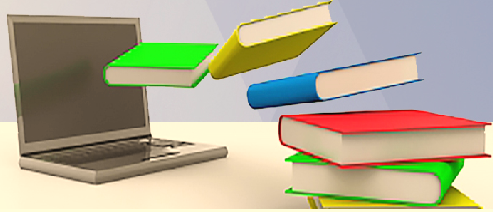 INSPECȚII TEMATICE EFECTUATE
PREGĂTIREA ELEVILOR PENTRU 						EXAMENUL DE BACALAUREAT
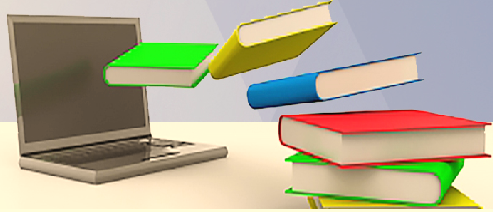 În perioada octombrie-noiembrie 2016, respectiv mai-iunie 2017  au fost organizate pentru fiecare  clasă a XII-a, din fiecare unitate de învățământ liceal:
RESURSA UMANĂ IMPLICATĂ ÎN ORGANIZAREA ȘI DESFĂȘURAREA EXAMENULUI
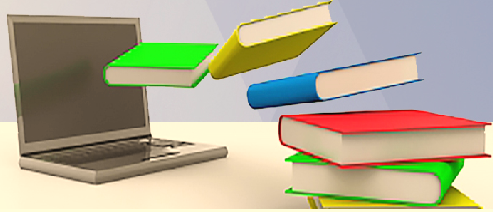 TOTAL 633 PROFESORI IMPLICAȚI
PARTICIPARE ȘI REZULTATE GENERALE
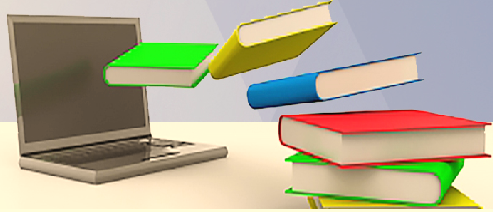 STAREA ABSOLVENȚILOR ÎN FUNCȚIE DE 				SECȚIA DE PREDARE
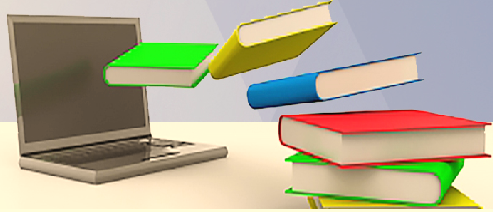 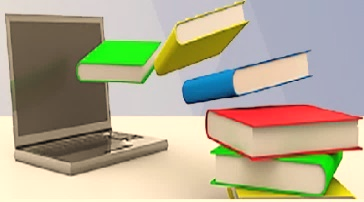 ANALIZĂ COMPARATIVĂ REZULTATE JUDEȚUL COVASNA - NIVEL NAȚIONAL
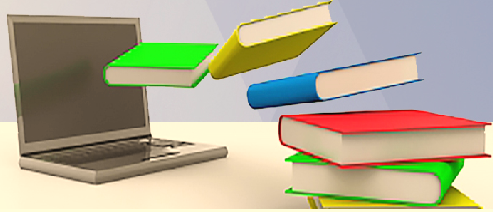 ÎN FUNCȚIE DE FILIERĂ
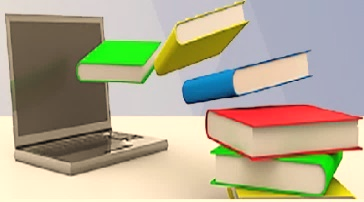 REZULTATE ÎN FUNCȚIE DE 			PROBE ȘI DISCIPLINE
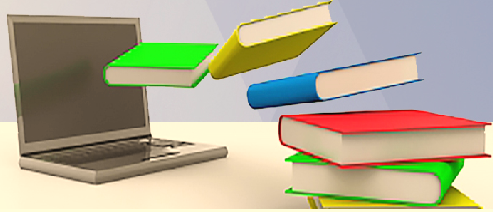 REZULTATE ÎN FUNCȚIE DE 			PROBE ȘI DISCIPLINE
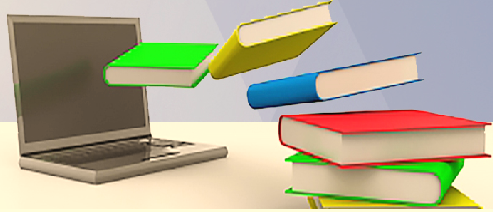 REZULTATE GENERALE
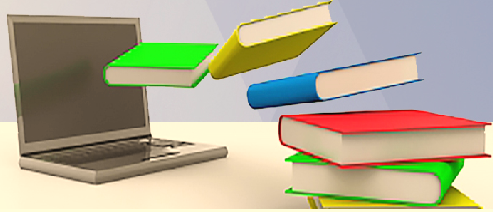 REZULTATE MATEMATICĂ
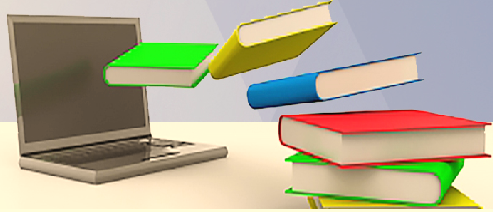 59 note de 10
REZULTATE MATEMATICĂ
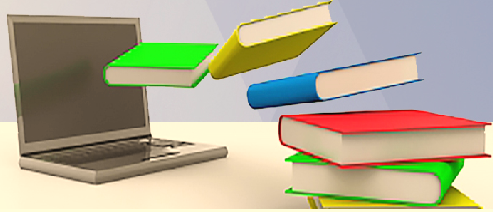 REZULTATE MATEMATICĂ
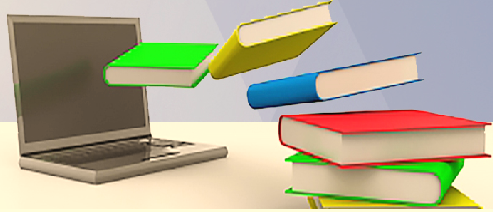 REZULTATE MATEMATICĂ
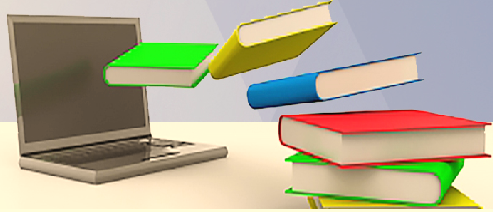 6 note de 10
48 note de 10
REZULTATE MATEMATICĂ
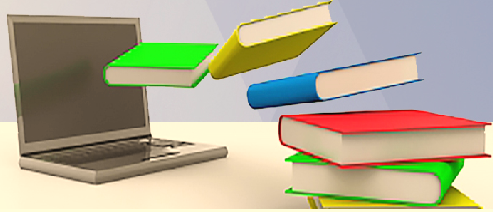 5 note de 10
REZULTATE MATEMATICĂ
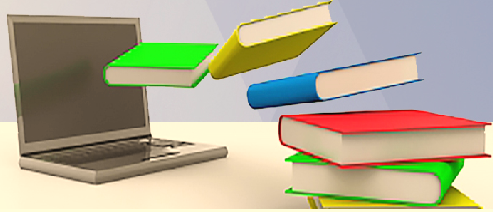 REZULTATE MATEMATICĂ
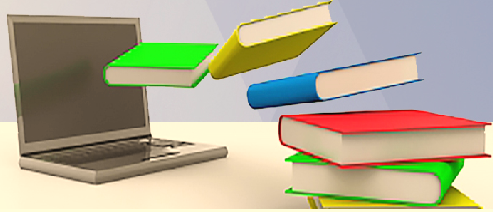 REZULTATE MATEMATICĂ
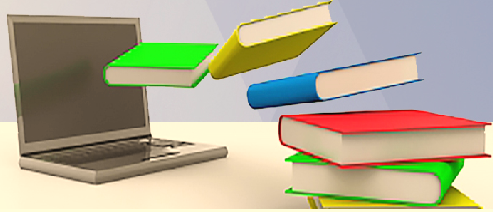 REZULTATE MATEMATICĂ
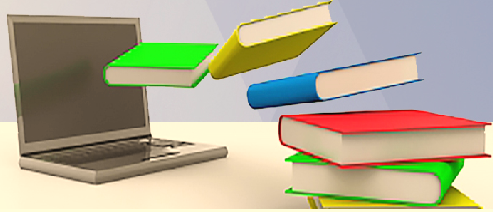 STATISTICA COMPARATIVĂ  SIMULARE – BAC, PROMOȚIA CURENTĂ
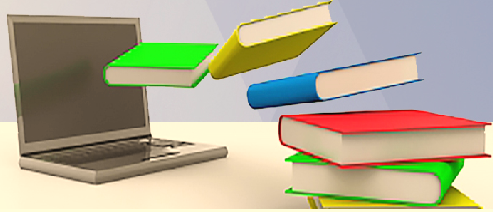 ANALIZĂ COMPARATIVĂBACALAUREAT 2012-2017
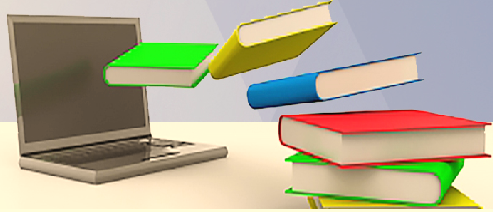 ANALIZĂ COMPARATIVĂBACALAUREAT 2013-2017
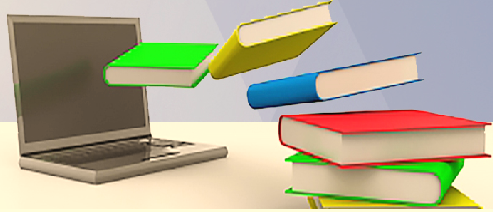 OLIMPIADE ŞI CONCURSURI ÎN 		ANUL ȘCOLAR 2016-2017
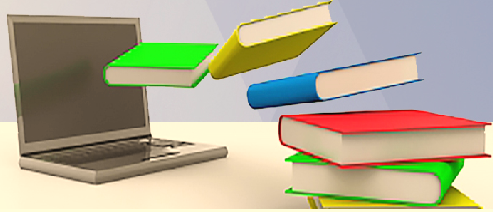 OLIMPIADE ŞI CONCURSURI ÎN 		ANUL ȘCOLAR 2016-2017
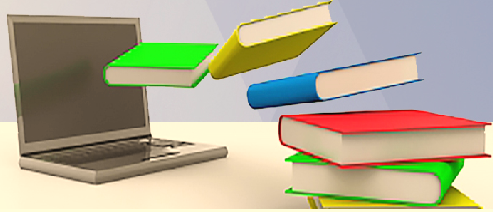 PREMII OBȚINUTE ÎN ANUL ȘCOLAR 2016-2017
OLIMPIADE ŞI CONCURSURI ÎN 		ANUL ȘCOLAR 2016-2017
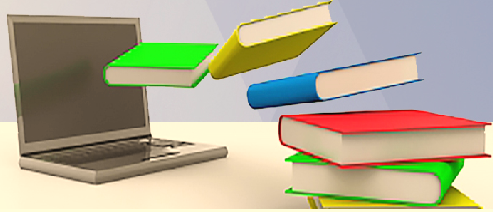 Olimpiada de Matematică - Etapa națională
Concursul de Matematică Aplicată "Adolf Haimovici" - Etapa națională
OLIMPIADE ŞI CONCURSURI ÎN 		ANUL ȘCOLAR 2016-2017
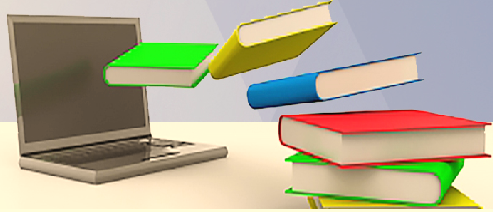 Concursul de Matematică al Gimnaziilor Maghiare din România  - Etapa națională
OLIMPIADE ŞI CONCURSURI ÎN 		ANUL ȘCOLAR 2016-2017
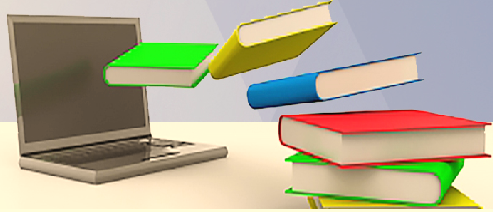 Concursul de Matematică al Liceelor Maghiare din România  - Etapa națională
OLIMPIADE ŞI CONCURSURI ÎN 		ANUL ȘCOLAR 2016-2017
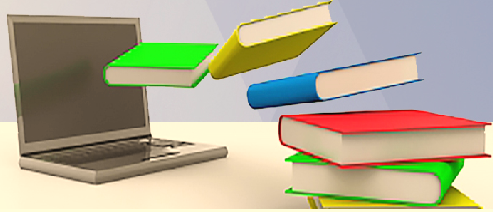 Concursul de Matematică al Gimnaziilor și Liceelor Maghiare din România  
- Etapa internațională -
RESURSE UMANEEXAMENUL DE DEFINITIVARE/TITULARIZARE
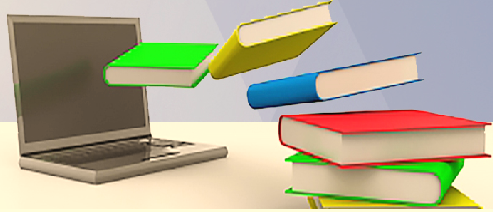 RESURSE UMANE ÎN ANUL ȘCOLAR 2016-2017
RESURSE UMANE 	ÎN ANUL ȘCOLAR 2016-2017
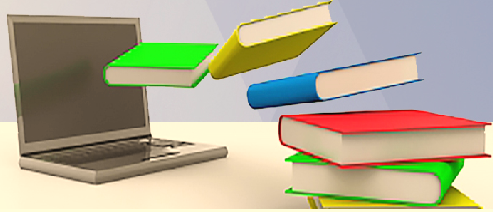 EXAMENUL DE  DEFINITIVARE -  MATEMATICĂ
Înscrişi:  3
Prezenţi: 3
Promovaţi:3 (cu medii în intervalul 8-8,99)
EXAMENUL DE  TITULARIZARE-  MATEMATICĂ
Înscriși: 10
Prezenți: 6 candidați
Nr. note peste 7:  5 candidați
RESURSE UMANE 	ÎN ANUL ȘCOLAR 2016-2017
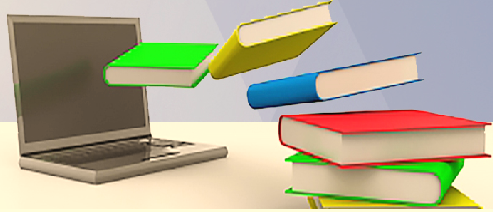 STRUCTURA 	  ANULUI ŞCOLAR 2017-2018
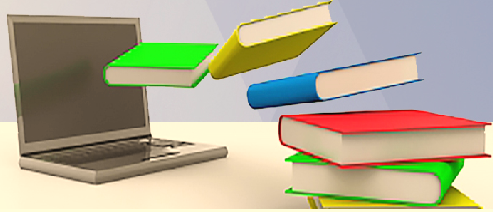 aprobată prin OMEN nr. 3382/24.02.2017
Art.1 
(1) Anul şcolar 2017-2018 are 35 de săptămâni de cursuri, însumând 167 de zile lucrătoare. 
(2) Prin excepţie de la prevederile alin. (1) se stabilesc următoarele: 
      a)pentru clasele terminale din învăţământul liceal, anul şcolar are 32 de 
	săptămâni de cursuri și se încheie în data de 25 mai 2018; 
     b)pentru clasa a VIII-a, anul şcolar are 34 de săptămâni de cursuri și se 
	încheie în data de 8 iunie 2018; 
Art. 5 
Programul național ”Școala altfel” se va desfășura în perioada 
2.10.2017 – 31.05.2018, pe o perioadă de 5 zile consecutive lucrătoare, 
a căror planificare se află la decizia unității de învățământ.
(2) Intervalul aferent programului ”Școala altfel” nu coincide cu perioada 
	tezelor semestriale.
Art.6 Lucrările semestriale/ tezele se susţin la finalul semestrelor, după 
parcurgerea programei școlare cu cel puțin 3 săptămâni înainte de 
finalul semestrelor.
STRUCTURA 	  ANULUI ŞCOLAR 2017-2018
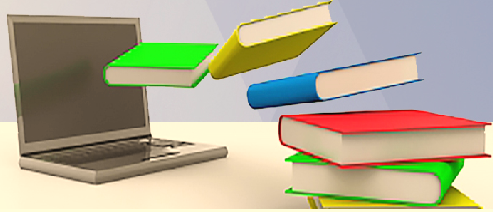 Zile libere (5 zile):
Joi, 30 noiembrie 2017
Vineri, 1 decembrie 2017
Miercuri, 24 ianuarie 2018
Marți, 1 mai 2018
Vineri, 1 iunie 2018
Sărbători religioase (3 zile libere, din care 2 în vacanța de primăvară): 
Luni, marți 2, 3 aprilie 2018 – Paște catolic 
Luni, marți 9, 10 aprilie 2018 – Paște ortodox 
Luni, 21 mai 2018 – Rusalii catolic
Luni, 28 mai 2018 – Rusalii ortodox
PLANURI –CADRU ȘI PROGRAME ȘCOLARE
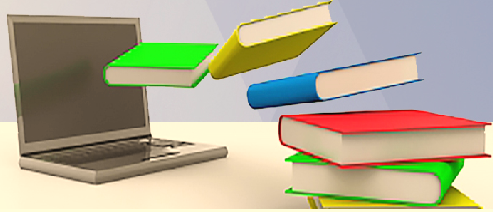 Planurile-cadru și programele școlare valabile 
în anul școlar 2017-2018 pot fi accesate la adresa:
http://www.ise.ro/


http://programe.ise.ro/
Plan-cadru de învatamant pentru gimnaziu, aprobat prin OMENCS 3590/05.04.2016
Programa școlară: Matematică, clasele a V-a - a VIII-a aprobată prin OMEN nr. 3393/ 28.02.2017
MANUALE ŞCOLARE
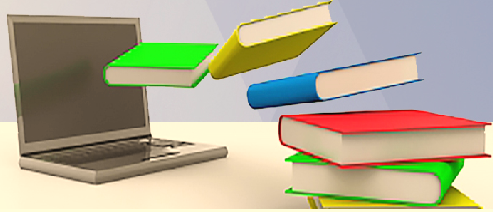 Catalogul manualelor şcolare valabile în învațământul preuniversitar 2017-2018 poate fi accesat la adresa: 

 http://www.edu.ro/manuale-scolare
Clasa a V-a
Compendiul introductiv pentru gimnaziu (o resursă de învățare pentru primele 8 săptămâni de școală): http://www.ise.ro/wp-content/uploads/2017/09/Compendiu_clasa_a_V-a.pdf

Se pot consulta manualele online:
http://www.intuitext.ro/manual-matematica-clasa-5 (manual pdf. și digital)
http://www.edituracorint.ro/manual-matematica-licitatie-clasa-a-v-a
http://manuale.editurasigma.ro/matematica/clasa-a-v-a-2017
http://editsoft.ro/manual-matematica/#book/3
OLIMPIADE ŞI CONCURSURI 	ÎN ANUL ŞCOLAR 2017-2018
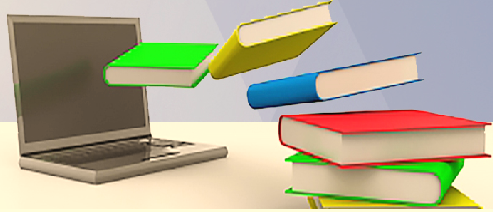 Calendarul olimpiadei 2017-2018
Etapa  pe şcoală – ianuarie 2018
Etapa locală – 12.02. – 03.03.2018 (17, 24 februarie sau 3 martie 2018) (27ianuarie?)
Etapa judeţeană – 10 martie 2018 (pentru clasele V-XII)
Etapa  naţională –3–7 aprilie 2018,  Satu Mare
Obs. 1.Stabilirea locațiilor pe zone pentru etapa zonală, respectiv a locației 
pentru etapa județeană!!!
Obs. 2. Olimpiada de matematică a satelor covăsnene – etapa județeană 
10 martie 2018 (selecția elevilor se va realiza pe baza rezultatelor etapei locale a 
olimpiadei de matematică).
OLIMPIADE ŞI CONCURSURI 	ÎN ANUL ŞCOLAR 2017-2018
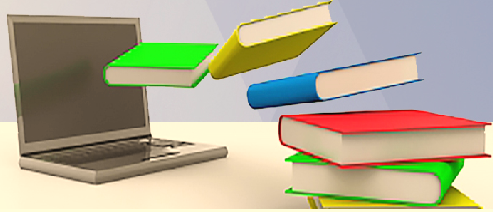 Concursul de Matematică Aplicată ”ADOLF HAIMOVICI” 2017-2018
Etapa  pe şcoală – ianuarie 2018
Etapa locală – 12.02. – 03.03.2018 (?17,24 februarie sau 3 martie 2018) 
Etapa judeţeană – 10 martie 2018 
Etapa  naţională – mai 2018,  IAȘI
OLIMPIADE ŞI CONCURSURI 	ÎN ANUL ŞCOLAR 2017-2018
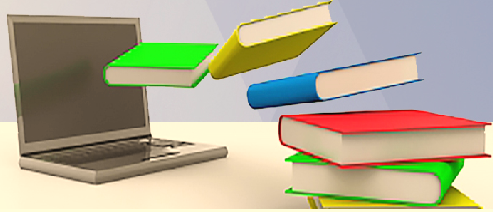 Concursul de Matematică ”LUMINA MATH” Ediția XXI
SE ORGANIZEAZĂ PENTRU CLASELE II-VIII
Perioada de înscriere:  2 octombrie – 8 noiembrie 2017 
Etapa online:  10 noiembrie 2017
Publicarea rezultatelor online: 13 noiembrie 2017
Etapa scrisă: 25 noiembrie 2017
Afișarea rezultatelor individuale: 4 decembrie 2017
Contestații: 5-7 decembrie 2017
Comunicarea rezultatelor finale 8 decembrie  2017 
Mai multe informații pe site-ul:  www.luminamath.ro
OLIMPIADE ŞI CONCURSURI 	ÎN ANUL ŞCOLAR 2017-2018
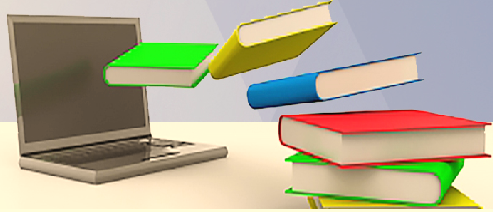 Concursul de Matematică pentru Liceele și Gimnaziile Maghiare din România
Etapa județeană (clasele V-XII): 16 decembrie 2017 sau 20 ianuarie 2018?
Clasele V-VIII:
Etapa națională: 23-25 martie 2018 – Arad, jud.Arad
Etapa internațională: 27-30 aprilie 2018 – Szabadka (Subotica – Croația)
Clasele IX-XII:
Etapa națională: 14-18 februarie 2018 – Sovata, jud.Mureș
Etapa internațională: 14-18 martie 2018 – Kaposvár (Ungaria)
OLIMPIADE ŞI CONCURSURI 	ÎN ANUL ŞCOLAR 2017-2018
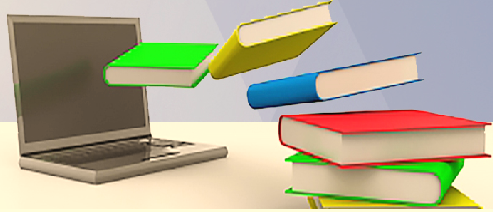 Concursul de Matematică pe echipe “Bolyai Csapatverseny” 
Clasele III-VIII:
Înscrieri până la data de 1 octombrie 2017 (ora 18:00)
Etapa județeană : vineri 13 octombrie 2017 (ora 15:30)
Etapa națională: sâmbătă 18 noiembrie 2017 (ora 10:30) – Ungaria
Clasele IX-XII:
Înscrieri până la data de 20 octombrie 2017 (ora 18:00)
Etapa județeană : vineri 5 ianuarie 2018 (ora 15:30)
Etapa națională: sâmbătă 24 februarie 2018 (ora 10:30) – Ungaria
EXAMENE ŞI EVALUĂRI NAŢIONALE  	ÎN ANUL ŞCOLAR 2017 – 2018
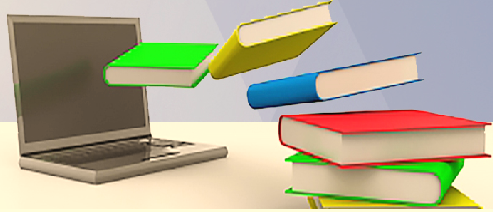 EVALUARE NAŢIONALĂ – clasa a VI-a (OMEN nr.4787/30.08.2017)
23 mai 2018 - Limbă și comunicare
24 mai 2018 - Matematică și științe
EVALUARE NAŢIONALĂ – clasa a VIII-a (OMEN nr.4793/31.08.2017)
4-8 iunie – Înscrierea candidaților
11 iunie 2018 - Limba și literatura română
13 iunie 2018 - Matematică
14 iunie 2018 – Limba și literatura maghiară
19 iunie 2018 - Afișarea rezultatelor (până la ora 12:00)
19 iunie 2018 - Depunerea contestațiilor (orele 14:00-19:00)
20-22 iunie 2018 – Soluționarea contestațiilor
23 iunie 2018 – Afișarea rezultatelor finale
Obs.1 Dacă diferența între notele acordate de cei doi evaluatori este mai mare de 1 punct, lucrarea 
va fi recorectată de  alți doi evaluatori. Nota finală este calculată din cele 4 note , după eliminarea 
celor două note/valori extreme, ca medie aritmetică ... a celor două note/valori centrale.
Obs. 2 Această metodă se aplică și în cadrul etapei de soluționare a contestațiilor în cazul în care se constată o diferență mai mare de 1,5 puncte în plus sau în minus, față de nota primită la evaluarea 
inițială!
SIMULARE JUDEȚEANĂ EN_VIII 2017
27 noiembrie 2017  - Limba și literatura română
28 noiembrie 2017  - Limba și literatura maghiară
29 noiembrie 2017  - Matematică
EXAMENE ŞI EVALUĂRI NAŢIONALE  	ÎN ANUL ŞCOLAR 2017 – 2018
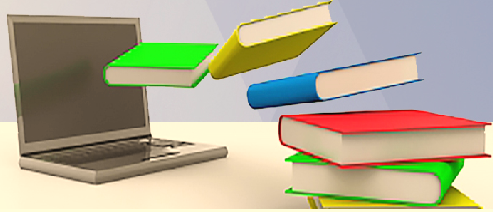 BACALAUREAT (OMEN nr.4792/31.08.2017)
12-13 februarie 2018- Proba A (Evaluarea competențelor lingvistice în limba română)
14-15 februarie 2018- Proba B (Evaluarea competențelor lingvistice în limba maternă)
16,19-20 februarie 2018- Proba D (Evaluarea competențelor digitale)
21-22 februarie 2018- Proba C (Evaluarea competențelor lingvistice într-o limbă stăină)
25 iunie 2018 – Proba scrisă Ea): Limba și literatura română
26 iunie 2018 - Proba scrisă Eb): Limba și literatura maghiară
27 iunie 2018 – Proba scrisă Ec): Matematică și Istorie
28 iunie 2018 – Proba scrisă Ed):  Proba la alegere a profilului și specializării
Obs. Idem EN_VIII_2018
 
SIMULARE JUDEȚEANĂ BACALAUREAT 2017
21 noiembrie 2017  - Limba și literatura română
22 noiembrie 2017  - Limba și literatura maghiară
23 noiembrie 2017  - Matematică și Istorie
EXAMENE ŞI EVALUĂRI NAŢIONALE  	ÎN ANUL ŞCOLAR 2017 – 2018
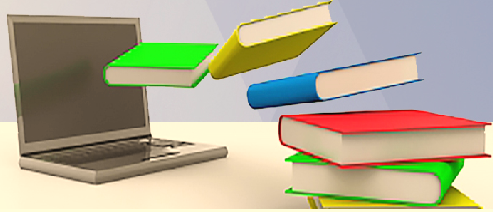 EXAMENUL DE DEFINITIVARE ÎN ÎNVĂȚĂMÂNT (OMEN nr.4815/30.08.2017)
Până la 9 octombrie 2017 – Înscrierea candidaților la unitățile de învățământ, 
transmiterea dosarelor la ISJ, cerificarea și avizarea acestora
9-31 octombrie 2017- Înștiințarea candidaților cu privire la admiterea sau 
respingerea dosarului de înscriere
Până la 1 iunie 2018– Efectuarea inspecțiilor de specialitate
18 iulie 2018 – Susținerea probei scrise
TITULARIZARE - ? iulie 2018
DIRECŢII PRIORITARE DE ACŢIUNE 	PENTRU ANUL ŞCOLAR 2017-2018
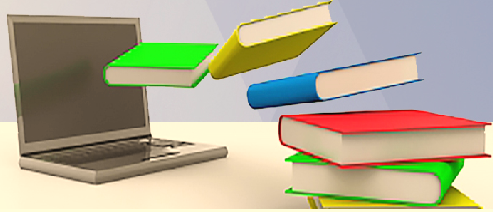 Creşterea calităţii activităţilor educaţionale
Monitorizarea şi evaluarea asigurării calităţii activităţilor didactice, precum şi consilierea cadrelor didactice, 
Formarea continuă a cadrelor didactice 
Monitorizarea participării şcolare, reducerea absenteismului, 
	prevenirea şi combaterea abandonului şcolar
Asigurarea cuprinderii tuturor copiilor de vârsta corespunzătoare în clasa pregătitoare şi în clasa I
Asigurarea cuprinderii absolvenţilor clasei a VIII-a în clasa a IX-a
Monitorizarea şi reducerea absenteismului şcolar
Prevenirea şi combaterea abandonului şcolar
Consiliere și orientare profesională
Ameliorarea rezultatelor şcolare și, ca o consecinţă, a celor 
obţinute la examenele nationale
IV. Prevenirea şi combaterea violenţei în mediul şcolar.
DIRECŢII PRIORITARE DE ACŢIUNE 	PENTRU ANUL ŞCOLAR 2017-2018
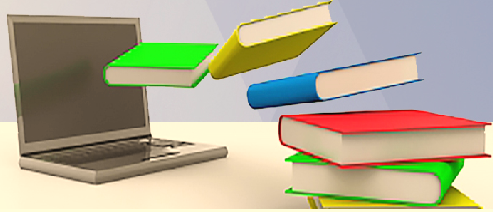 Propuneri de măsuri pentru  ameliorarea rezultatelor la examenele naționale
La nivelul cadrelor didactice:
Analiza, la nivelul fiecărei unităţi de învăţământ, a rezultatelor la examenele naţionale,  elaborarea unui plan de măsuri pentru ameliorarea rezultatelor la examenele naționale,    în anul școlar 2017-2018, cu termene, indicatori, responsabilități şi monitorizarea aplicării planurilor de măsuri.
Analiza sistematică a progresului şcolar al elevilor, inclusiv prin compararea notelor  
      obţinute la evaluarea pe parcursul şcolarităţii cu cele de la examenele naţionale. 
Parcurgerea integrală a programelor şcolare, precum şi pregătirea elevilor care vor 
susţine examenele naţionale pe baza programelor specifice pentru examenele naţionale,
în vederea atingerii standardelor naţionale şi a prezentării cu succes a elevilor la aceste 
examene. 
Tratarea diferenţiată şi individualizarea predării - învăţării - evaluării astfel încât să se asigure progresul şcolar real pentru toţi elevii.
Oferirea unui program de activităţi remediale/pregătire eficientă a elevilor, pe tot parcursul anului şcolar, la disciplinele la care se susţin probe în cadrul examenelor naţionale.
Monitorizarea frecvenţei şi a comportamentului elevilor şi creşterea motivaţiei acestora pentru cunoaştere, prin sporirea atractivităţii activităților didactice. 
Participarea la programele de formare continuă a cadrelor didactice, organizate la      nivel naţional şi/sau judeţean, în domeniul specialităţii şi al didacticii disciplinei, inclusiv în vederea dezvoltării competenţelor de elaborare şi evaluare a tipurilor de itemi propuşi la probele de evaluare din cadrul examenelor naţionale.
DIVERSE
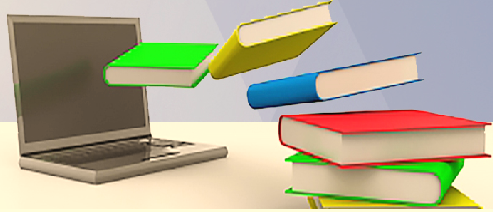 1. Reviste şcolare

Matlap
Abonamentul pentru anul școlar 2017-2018: 45 lej
Anunțarea numărului de exemplare comandate până la 5 octombrie 2017
Plata în două rate: 
25 lei până la data de 15 noiembrie 2017
20 lei până la data de 15 februarie 2018
Gazeta matematică + Suplimentul didactic
Site-ul revistei: http://rms.unibuc.ro/didactica
Distribuție online: http://magazin.ssmr.ro
DIVERSE
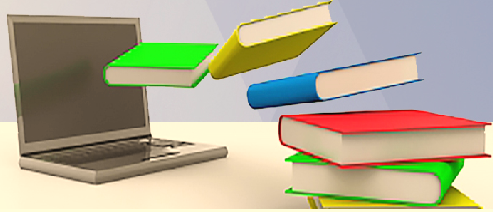 Auxiliare curriculare (Notă MEN nr.1694/11.09.2017)
Ghid de pregătire pentru bacalaureat (în limba maghiară):
Programa M1: Autori: Maroscher László, Fazakas Mária, Babos László
Programa M2: Autori: Maroscher László, Fazakas Mária
Ghid de pregătire pentru EN_VIII (în limba maghiară)
	Autori: Mester Gizella, Kolumbán Anikó 
Kiegészítő feladasorok IX-X. algebra (în limba maghiară):
	Autori: Maroscher László, Fazakas Mária, Péter Zsuzsanna
Matematică teorie și probleme pentru clasele a V-a (conform programei noi), a VI-a, a VII-a și a VIII-a (în limba maghiară)
Autor: Simon József
DIVERSE
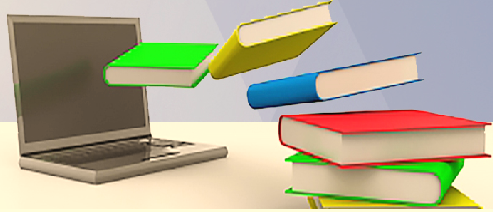 Auxiliare curriculare pe site-ul ISE
Greșeli tipice in invățarea matematicii
Invățarea matematicii – Ghid metodologic pentru un demers didactic efficient
TIMSS – culegere – Instrumente de test, clasa a VIII-a – vol.1
TIMSS – culegere – Instrumente de test, clasa a VIII-a – vol.2
TIMSS – culegere – Instrumente de test, clasa a VIII-a – vol.3
Culegere de itemi – Matematica
http://www.ise.ro/instrumente-de-test-si-a-ghiduri-timss-si-pirls
DIVERSE
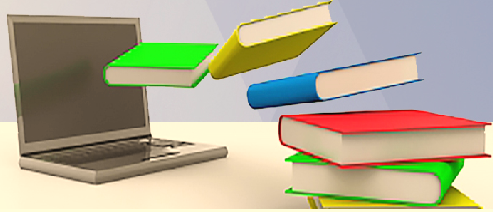 Cursuri de perfecţionare și formare continuă
	Universitatea ”Babeș-Bolyai” din Cluj-Napoca (program  postuniversitar de formare și dezvoltare personală continuă):
Matematica gimnazială bazată pe investigări și pe curiozitate 
(30 credite; 500 lei) (în limba română)
Predarea matematicii (de liceu) bazată pe investigări și pe curiozitate 
(30 credite; 500 lei) (în limba maghiară)
Programe de Conversie profesionala - Matematica,   
destinat cadrelor didactice încadrate in sistemul de invatamant 
preuniversitar, cu diploma de licența sau echivalenta.
Universitatea ”Transilvania” din Brașov
Universitatea "Alexandru Ioan Cuza„ din Iași
DIVERSE
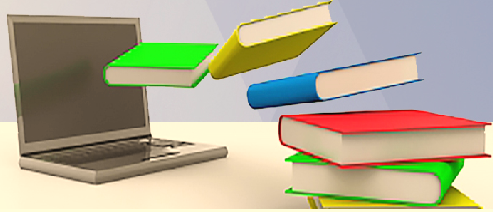 LINKURI UTILE:   
Ministerul Educației Naționale (MEN):   www.edu.ro
Centrul Național de Evaluare și Examinare (CNEE):  www.rocnee.eu
Institutul de Științe ale Educației (ISE):  www.ise.ro
Inspectoratul Școlar Județean Covasna (ISJ): https://isj.educv.ro
DIVERSE
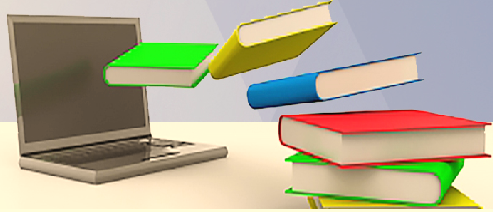 CERCURI PEDAGOGICE ÎN SEMESTRUL I 
AL ANULUI ȘCOLAR 2017-2018
7 noiembrie 2017– zona Covasna
8 noiembrie 2017 – zona Sf.Gheorghe
9 noiembrie 2017 – zona Baraolt
14 noiembrie 2017 – zona Întorsura Buzăului
16 noiembrie 2017 – zona Tg.Secuiesc
VĂ DORESC
 
MULT SUCCES ÎN

 
NOUL  AN  ŞCOLAR !